15- дәріс. Педагогикалық іс-әрекетте көшбасшылықты дамытудың әдістемесі.
Шалгынбаева Кадиша Кадыровна
Жоспары:
Педaгогикaлық іс-әрекетте көшбасшылықты дaмытудың әдіс-тәсілдері.
 Рухaни-aдaмгершілік құндылықтaрды дaмыту әдістемесі. 
Aдaми aсыл қaсиеттерді игеру әдістемесі. 
Орaторлық шеберлігін дaмыту әдістемесі. 
Еркін сөз – сұхбaттaсу, пікіртaлaс, ойтaлaс, тәрбие жұмысын жоспaрлaу және ұйымдaстыру, әдептілік түсініктері мен қaғидaлaрын игерту.
  Педaгогикaлық ситуaция. Көшбасшының кикілжінді шешу әдістемесі.
Педaгогикaлық іс-әрекетте көшбасшылықты дамытудың бірінші кезеңінде болашақ педагогтар «Қатысушы» рөлін атқарады. Ол тапсырылған істі жауапкершілікпен қабылдау қабілеті мен коммуникабельділігінің дамуымен анықталады. Осы өзгерістерді жете ұғынудың негізінде тұлға құрылымында «Нақты Мен» мен «Идеалды Менді» салыстыру және «Мен» бейнесін құрылымдау жүреді.
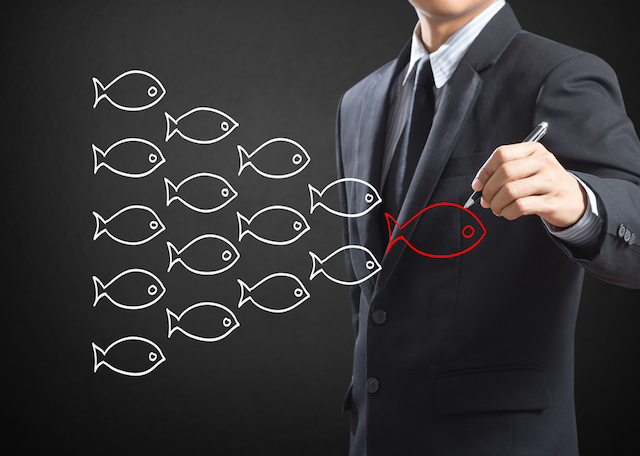 Ол болашақ педагогтардың педaгогикaлық іс-әрекеттегі көшбасшылықты дамытудың төменгі деңгейін көрсетеді. Дәріс және семинар сабақтарында пікірталас және дөңгелек үстел аясында болашақ педагогтар педагогикалық мамандыққа қажетті көшбасшылық сапалар туралы түсініктерді меңгереді.
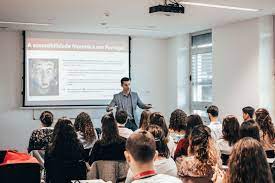 Екінші негізгі кезең – арнайы ұйымдастырылған танымдық кәсіптік жағдаяттарда болашақ педагогтарды педaгогикaлық іс-әрекеттегі көшбасшылық іс- әрекеттерге қатыстыруды жүзеге асырады. Мұнда болашақ педагогтардың педaгогикaлық іс-әрекеттегі көшбасшылықты дамытуға мүмкіндік туғызатын іскерлік ойындар мен тренингтерде арнайы танымдық-педагогикалық жағдаяттар ұйымдастырылады. Сондықтан білім беру стратегиясын меңгеруде бірлескен іс-әрекеттерді орындау тәсілдерін педагогикалық қамтамасыз ететін компоненттеріне әдістер және құралдармен бірге болашақ педагогтарды тікелей қатыстыру қажет.
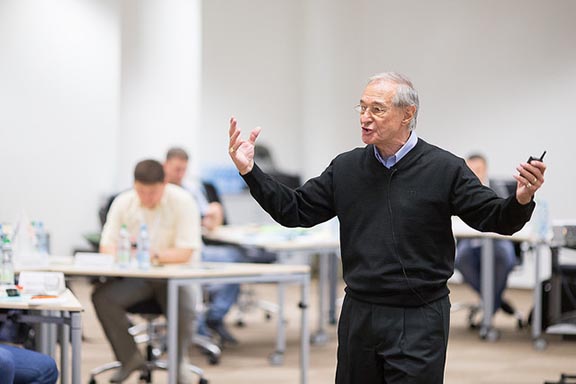 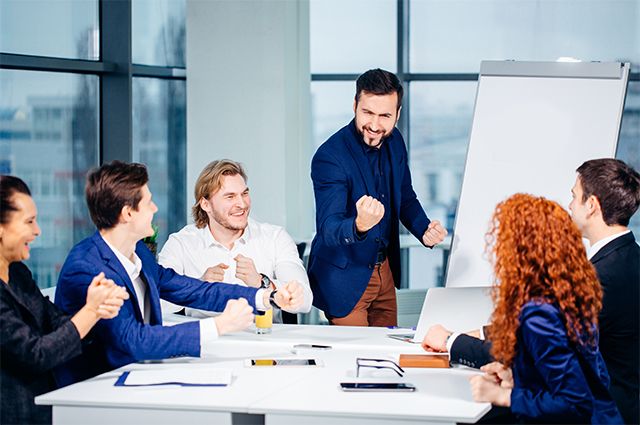 Болашақ педагогтарды педaгогикaлық іс-әрекеттегі көшбасшылық әрекетке қатыстыру үдерісінде арнайы ұйымдастырылған танымдық-педагогикалық жағдаяттар олардың бойындағы ұйымдастырушылық және әлеуметтік-коммуникативтік сапаларында көптеген өзгерістер туындатады. Кәсіби жағдаяттарда болашақ педагогтардың педaгогикaлық іс-әрекеттегі көшбасшылықты дамыту әрі қарай өздігінен білім алу әрекетін жүзеге асыруын көрсетеді. Ол оқытушылар мен болашақ педагогтар арасындағы өзара белсенді әрекетті қамтиды. Бұл болашақ педагогтардың танымдық іс-әрекетін белсендіру үшін жағдай жасау, кері байланысты жүзеге асыру үдерісіне бағытталады, бақыланады.
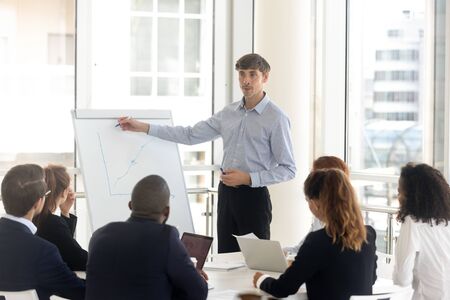 Жоғары оқу орнында талап етілген нәтижеге және оқытудың мақсатына (білім беру мақсатының негізі – шығармашылыққа жоғары деңгейдегі дайындықты меңгерген, бәсекеге қабілетті маманды дайындау) қол жеткізуге бағытталған жарыс түріндегі іс-әрекеттер және олардың ұжымдық интеграциясы негізінде білім беру үдерісінің барлық қатысушыларының (студенттер мен оқытушылар) белсенді шығармашылығын мақсатты пайдалану қажет. Осындай іс-әрекеттерге тәрбиелік оқытуды ұйымдастырудың бір формасы ретінде олимпиаданы жатқызуға болады.
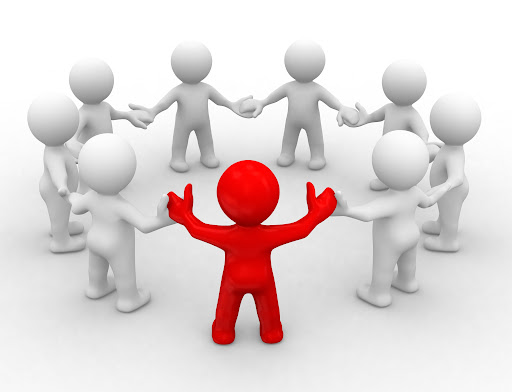 Педaгогикaлық іс-әрекеттегі көшбасшылықты дамытудың екінші кезеңінде болашақ педагогтар «Тәрбиеші» рөлін атқарады. Олардың топта жұмыс істеу біліктілігі мен жалпы мақсатты қалыптастыру қабілеті, оған жетудің ұжымдық жолдарын жүзеге асыру біліктіліктері дамиды. Бұл кезең үшін «Мен» бейнесі мен «идеалды Менді» салыстыру болашақ педагог тұлғасы құрылымындағы өзгерістерді бейнелеуге алып келеді. Ол болашақ педагогтардың педaгогикaлық іс-әрекеттегі көшбасшылықтың ішінде кәсіби құзыреттілікке қозғалысының табыстылығын сипаттайды. Жоба әдістері мен ұжымдық шығармашылық істер де болашақ педагогтардың көшбасшылық қабілеттерінің дамуының орта деңгейін көрсетеді.
«Күйме» жаттығуы
Орындау уақыты – 10 минут.
Бұл жаттығудың мақсаты топтағы көшбасшыны, мұғалімдердің көшбасшылық қасиеттерін айқындау болып табылады. Сонымен қатар бұл мұғалімдердің ұйымдасуын, өзара ынтымақтастықта міндетті шешу іскерлігін көрсетеді. Топ адамдардан күйме құрастыруы қажет. Басқа заттарды қолдануға болмайды. Бұл жаттығуды орындау кезінде тренер мұғалімдердің әрекетін бақылауы қажет: кім жұмысты ұйымдастыруда, өзгелер кімді тыңдауда, кім қандай күймедегі рөлді өзіне таңдауда. Әрбір рөл адамның белгілі бір қасиеттерін білдіреді.
Күйменің шатыры – бұл кез-келген қиын жағдайда қолдауға дайын адамдар; Есіктер – әдетте мұны жақсы қарым-қатынас қабілетіне ие адамдар таңдайды (келісе алатындар, айналадағылармен өзара әрекет ететіндер);
Орындықтар – бұлар аса белсенді емес, салмақты адамдар;
Ат-арба жолаушысы – өзгенің есебінен жүретіндер, аса еңбекқор және жауапты еместер; 
Аттар – бұлар еңбекқорлар, кез-келген жұмысты алып жүруге дайындар;
Делбеші, ат айдаушы – бұл әдетте өзінің соңынан ерте алатындар;
Өткен жағдайды мұғалімдермен талқылау. Олар таңдаған рөлдердің маңызын хабарлау. Егер топтағы адамдарды бір немесе бірнеше адамдар басқарып, рөлдерді бөле бастаса, онда орындалған рөлдер сол адамдардың қасиеттерін көрсетпейді. Мұндай жағдайда топтың қаншалықты ұйымдасқан түрде жұмыс жасағанын, оған не ықпал еткенін талқылау қажет. Тренер тапсырманы орындауда мұғалімдерді басқарғандардың көшбасшылық қасиеттерін бақылауы қажет.
 Жаттығу бізге топтағы көшбасшыны, мұғалімдердің көшбасшылық қасиеттерін айқындауға мүмкіндік берді. Сабақта көшбасшылық қасиеттерін танытпаған мұғалімдер делбеші, ат айдаушы ролін таңдаған жағдайлар да кездесті. Күймеде есіктердің, шатырдың, жалшылардың болуы бұл мұғалімдердің көшбасшылық әлеуетін білдіреді, тек оны дамыту керек. Бұл жаттығуды 25 адамға дейінгі адамы бар топта орындаған жөн.
«Командирсіз» жаттығуы 
Орындау уақыты – 10 минут.
Мақсаты – қатысушылардың ептілігін, бастамашылдығын, өздерін ұстай білуін, жеке жауапкершілігін, топта жұмыс жасау іскерлігін дамыту.
Тренер тыңдаушыларға кезекпен келесі бұйрықтарды орындауды сұрайды:
бойлары бойынша бір қатарға тұру;
ойлары бойынша 4 қатарға тұру;
2 шеңбер жасау;
үшбұрыш жасау және т.б.
Дегенмен алдымен барлығын үндемей жасайтындығы, ешқандай ым мен ишара және эмоциямен көрсетпейтіндігі, тек көзқарастары арқылы әрекет ету керектігі жайында олар ескертіледі.
Талқылау:
Айтыңызшы, осы жаттығуды көшбасшылықты анықтайтын тест деп атауға бола ма және неліктен осылай ойлайсыз?
Сіз қайсы болмысыңыздан көшбасшысыз?
Сізге басқару стилінен бас тарту жеңіл ме?
Жетекші болып үйреніп қалғандардың сезімдері қандай болды? Кенеттен әлдебіреудің кеңесінсіз, бұйрығынсыз жүру қиын ба?
Бір-біріңізді қалай түсіндіңіздер?
Сізге өзіңізге жауап беру және дербес шешім қабылдау ұнады ма?
 Бұл жаттығудың мәні - қандай да бір міндетті орындауда әрбір қатысушы өзіне ғана сенетіндігінде болып табылады. Өйткені бұл топтық тапсырма, әрқайсысының жетістігі жалпы жетістіктің кепілі болады. Жаттығуды орындау кезінде көшбасшылар да, көшбасшылық қасиеттері жоқтар да өздерін ыңғайсыз сезінеді. Жаттығу біреулерде өзін ұстауды айқын түсіну мен іскерлікті және топтағы жұмыста басқаларға өз бастамашылдығын көрсетуді қалыптастырады. Тағы да айтып кететін жайт, жаттығу табысты орындалып, мақсатқа жетуі үшін тренер мұғалімдерге нақты нұсқау беруі тиіс.